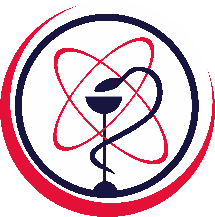 ВСЕСТОРОННЕЕ ОБЕСПЕЧЕНИЕ ГАРАНТИЙ КАЧЕСТВА ДОКЛИНИЧЕСКИХ ИССЛЕДОВАНИЙ НА УГЛЕРОДНОМ ПУЧКЕ УСКОРИТЕЛЬНОГО КОМПЛЕКСА У-70
Заведующий лабораторией медицинской радиационной физики, к.ф.-м.н.
Соловьев А.Н.
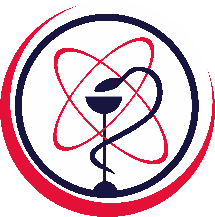 ВСЕСТОРОННЕЕ ОБЕСПЕЧЕНИЕ ГАРАНТИЙ КАЧЕСТВА ДОКЛИНИЧЕСКИХ ИССЛЕДОВАНИЙ НА УГЛЕРОДНОМ ПУЧКЕ УСКОРИТЕЛЬНОГО КОМПЛЕКСА У-70
Заведующий лабораторией медицинской радиационной физики, к.ф.-м.н.
Соловьев А.Н.
DISCLAIMER
В докладе присутствуют визуальные генерации, полученные с помощью нейросети Stable Diffusion*
* https://doi.org/10.48550/arXiv.2112.10752
3
УСКОРИТЕЛЬНЫЙ КОМПЛЕКС У-70
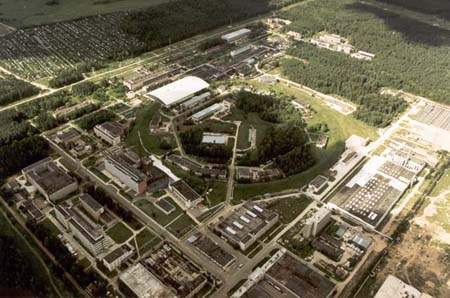 ВРБС
У-1.5
И-100
У-70
Комплекс построен в 1967 году, с ключевыми модернизациями в 1980х, 1990х, 2000х
С 2012 года функционирует Временный РадиоБиологический Стенд, предназначенный 
для экспериментальных физико-дозиметрических и радиобиологических исследований фундаментального и прикладного назначения
С 2017 года организован Центр коллективного пользования «РБС на У-70»
На 2025 год запланировано начало клинических испытаний
ПАРАМЕТРЫ УСКОРИТЕЛЯ:
периметр орбиты: около 1,5 км
протоны до 70 ГэВ
ионы углерода до 16 ГэВ/н
длительность вывода: 600-800 мс
длительность цикла: 8 с
СОВМЕСТНЫЕ ИССЛЕДОВАНИЯ НИЦ «Курчатовский институт» – ИФВЭ и МРНЦ 
им. А.Ф. Цыба – филиала ФГБУ «НМИЦ радиологии» Минздрава России:

Верификация физико-дозиметрических параметров выводимого пучка на разных диапазонах энергий 
Радиобиологические испытания по различным критериям
Обеспечение информационной интеграции компонент мониторинга пучка и средств измерений
Комплекс расположен на территории Федерального государственного бюджетного учреждения «Институт физики высоких энергий имени А.А. Логунова Национального исследовательского центра «Курчатовский институт», г. Протвино
Минимальная доза на биообъект: 32 мГр
Максимальная: 36 Гр
15 сеансов
более 20 объектов исследований
СТАТИСТИКА 
ЗА 10 ЛЕТ РАБОТЫ
4
ФИЗИЧЕСКИЕ ОСОБЕННОСТИ УГЛЕРОДНОГО ПУЧКА
Свойства тяжелых заряженных частиц
Разница между входной дозой и дозой в максимуме (пик Брэгга)
Ограниченный пробег в веществе
Нелинейная зависимость передаваемой энергии в зависимости от начальной энергии
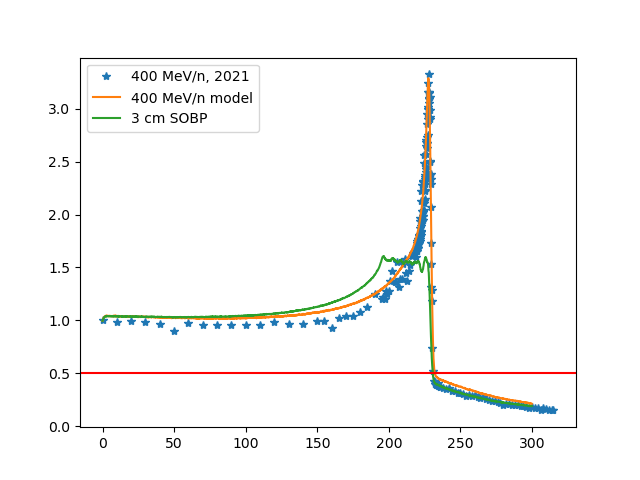 Фрагменты ядер в хвосте кривой Брэгга
для ионов углерода терапевтического диапазона энергий приемлемы с точки зрения безопасности пациента
Наложение множества кривых в пространстве/времени
позволяет оптимально покрыть наибольшей дозой зону мишени (опухоли)
Ядерные реакции для верификации выгрузки
образование изотопов β+-распадчиков, в частности, 11C, позволяет в режиме, близком к реальному времени, отследить истинное положение выгруженного пика Брэгга или итогового дозного поля
реакции, приводящие к появлению мгновенного гамма-излучения (пикосекунды), также позволяют качественно оценить диапазон попадания
нейтроны в широком диапазоне энергий могут быть использованы для количественной оценки поглощённой дозы
БИОЛОГИЯ И МЕДИЦИНА НА УГЛЕРОДНЫХ ПУЧКАХ
МЕДИЦИНСКИЕ ПОКАЗАТЕЛИ 
ТЕРАПИИ ИОНАМИ УГЛЕРОДА

На конец 2021 года
в мире пролечено около 42 тыс. пациентов
На август 2022
13 центров ионной терапии в 4 странах функционирует для лечения пациентов
5 центров на стадии строительства, 5 на стадии проектирования
На февраль 2020 зарегистрирован
21 протокол рандомизированных клинических исследований
Терапия ионами углерода включена в страховое обеспечение ряда стран для ограниченного числа локализаций
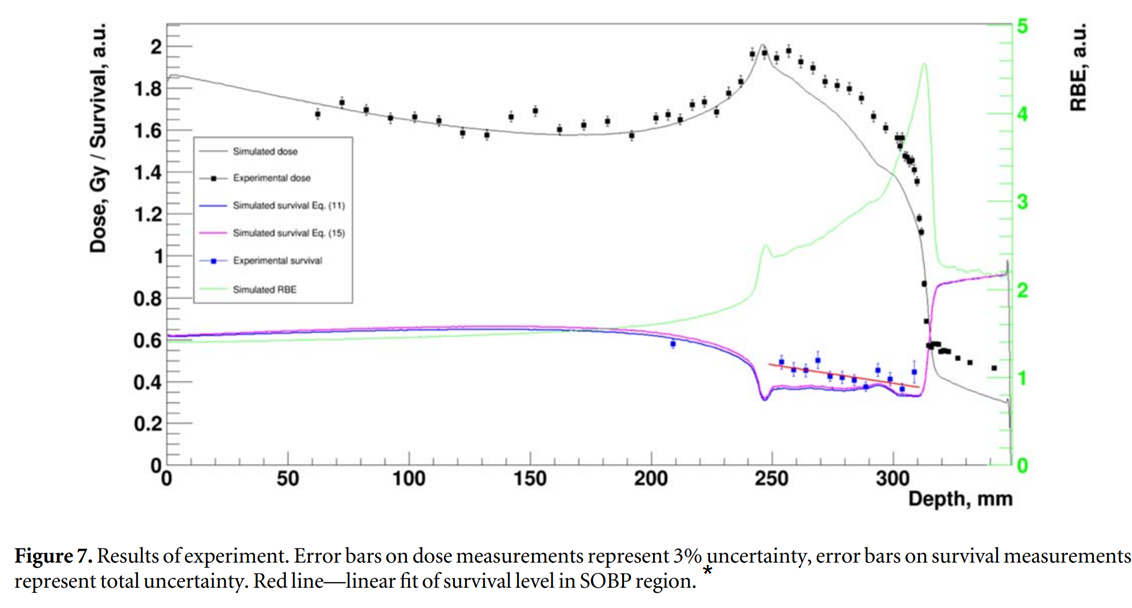 УГЛЕРОДНАЯ ТЕРАПИЯ требовательна к моделям эффекта на основе радиобиологии

Неверные трактовки биологического действия при определённых входных данных могут привести к снижению эффективности лечения даже по показателю 5-летней выживаемости пациентов **
Применяемые в мире модели радиобиологического действия слабо согласуются друг с другом, однако всё равно используются, продолжает накапливаться клинический опыт
Конечные точки радиобиологических исследований зависят от множества параметров пучка и до конца не поняты даже в настоящее время
Эффективное прогнозирование ответа мишени и окружающих структур является задачей уровня exascale
*A. Solovev et al., 2022, doi:10.1088/2057-1976/ac414f
**T. Eichkorn et al., 2022, doi:10.1016/j.radonc.2022.06.006
Тёмно-синий

RGB
70 : 90 : 103

CMYK
78 : 55 : 40 : 16
ДОКЛИНИЧЕСКИЕ ИССЛЕДОВАНИЯ
Верифицированные физико-дозиметрические показатели
Основной цвет текста

RGB
59 : 56 : 56

CMYK
77 : 74 : 69 : 34
Светло-синий

RGB
113 : 142 : 160

CMYK
57 : 31 : 19 : 2
Выбор объектов исследований и конечных точек
Обеспечение техники проведения эксперимента
Обработка результатов экспериментальных исследований
Модель с прогностической ценностью
Тёмно-красный

RGB
136 : 42 : 45

CMYK
18 : 89 : 76 : 30
Дополнительный цвет текста

RGB
118 : 113 : 113

CMYK
56 : 51 : 46 : 4
Светло-красный

RGB
194 : 96 : 91

CMYK
13 : 71 : 56 : 4
Подтверждение целевых показателей эффективности излучения
7
Плашка
Светло-Серый

RGB
254 : 254 : 254

CMYK
1 : 1 : 1 : 0
Плашка
Серый

RGB
240 : 240 : 240

CMYK
4 : 3 : 2 : 0
Плашка
Тёмно-Серый

RGB
230 : 230 : 230

CMYK
7 : 6 : 4 : 0
[Speaker Notes: В заключении своего выступления хочу подвести некий подитог   работы  команды контактного центра 
Правительство Российской Федерации, министерство здравоохранения ставит перед нами- медицинскими учреждениями -  цель - это доступность и качество оказания медицинской помощи, выполнение госзадания. 
Ведь грамотный выбор врача- это правильная тактика лечения, грамотная маршрутизация это сокращение времени получения помощи, грамотно обученный персонал- психологический комфорт пациента,  а оптимальная работа с обращениями это  сокращение жалоб.]
ГАРАНТИИ КАЧЕСТВА
Комплексная система мер, обеспечивающая согласованность и выполнимость эксплуатационных требований на всём протяжении жизненного цикла разработки, внедрения и использования технологии
Включает в себя:
Этапы сбора и обработки начальной (входной) информации
Правила воспроизводимости результатов при многократных повторах эксперимента
Стандарты технико-физического оснащения экспериментальных исследований
Задокументированные эксплуатационные показатели
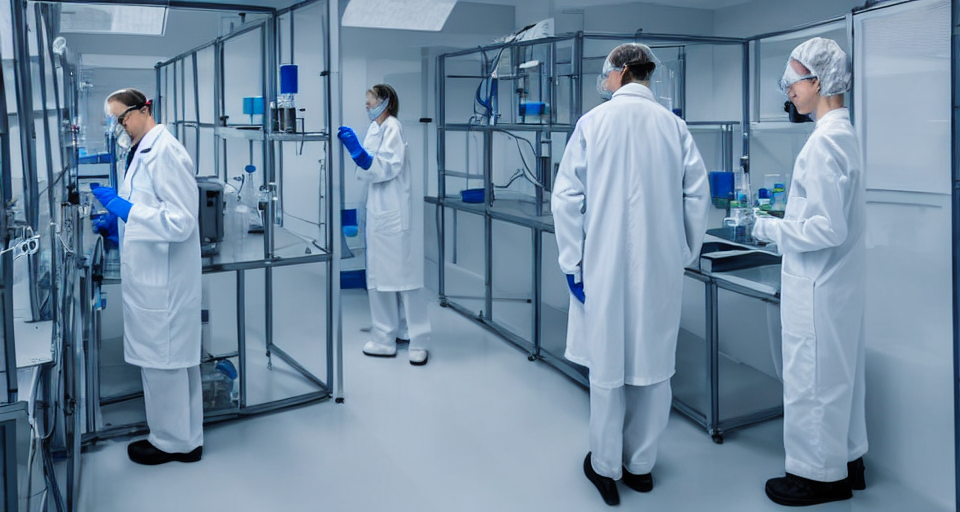 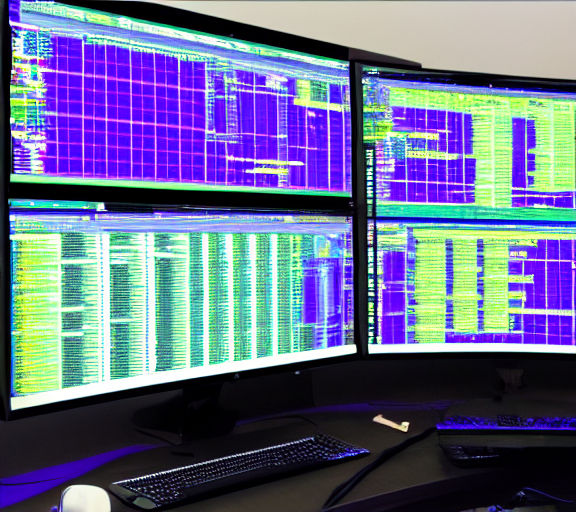 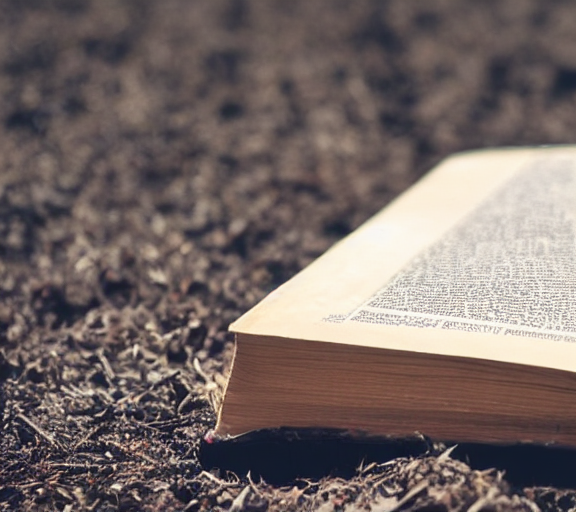 8
ВСЕСТОРОННЕЕ ОБЕСПЕЧЕНИЕ
Инженерное
Технологическое
Организационное
ВИДЫ ОБЕСПЕЧЕНИЯ
Информационное
Физико-техническое
ОРГАНИЗАЦИОННОЕ ОБЕСПЕЧЕНИЕ
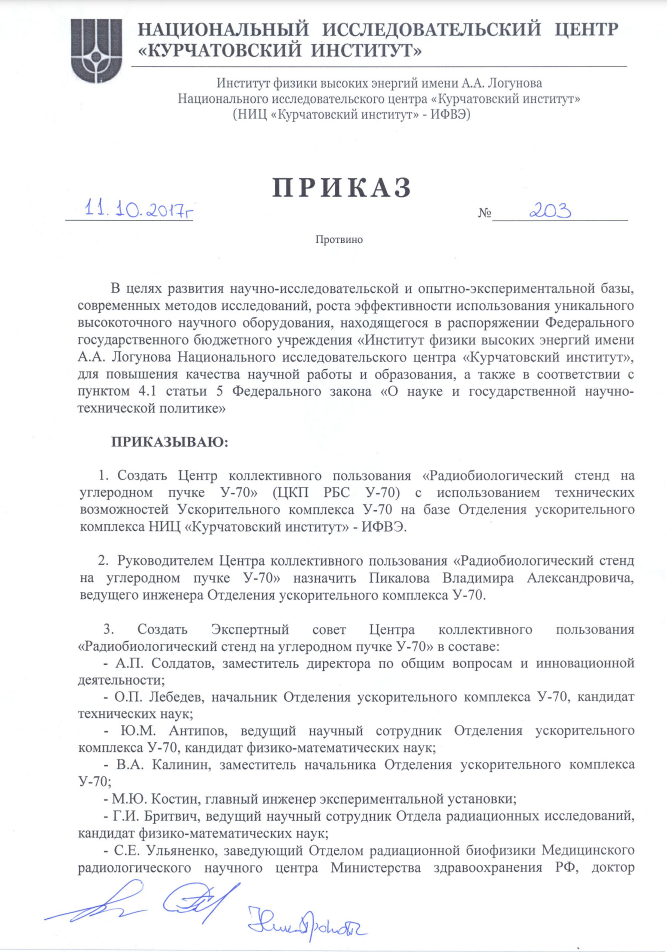 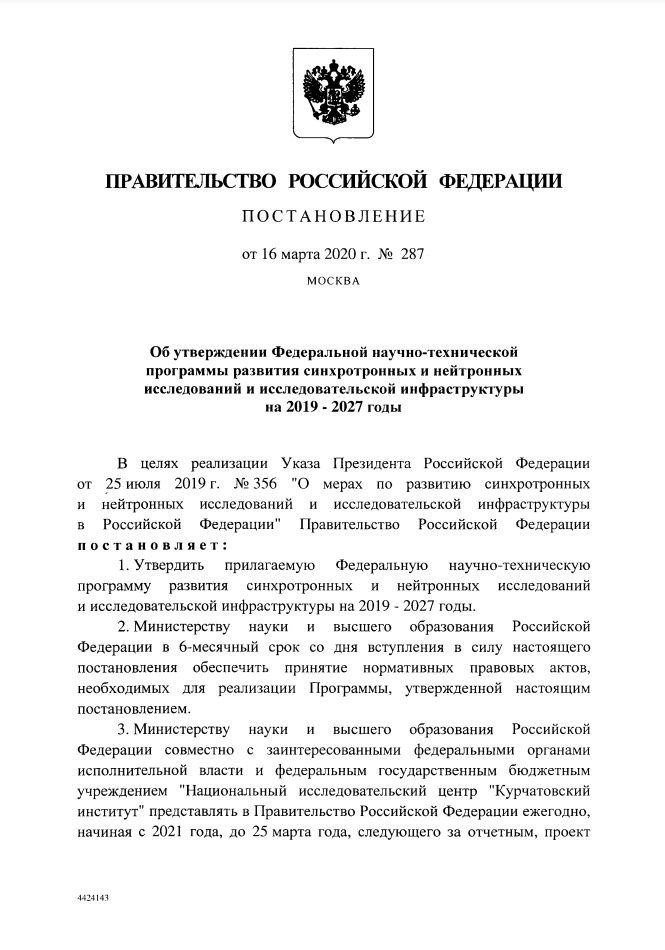 ₽ стоимость реализации медицинского проекта У-70
₽ стоимость часа работы ЦКП
1 млрд.
18135
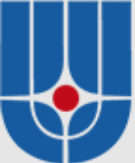 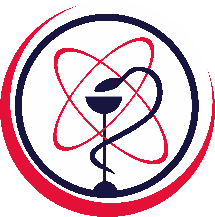 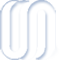 10
[Speaker Notes: Данные ракового регистра, в том числе федерального сегмента, используются, конечно, не только для формирования стандартных отчетных форм и рутинных показателей. Мы постоянно получаем запросы по предоставлению дополнительной информации, которую невозможно получить из 7 формы федерального статистического наблюдения. Запросы могут исходить и от Министерства здравоохранения, и от отделов, которые непосредственно занимаются координацией деятельности онкологической службы в регионах, и от наших врачей, занимающихся исследовательской  работой. 
На слайде представлен один из наиболее крупных запросов Министерства, для которого рассчитывалось число пациентов в соответствии с более узкими нозологическими группами, чем те, которые представлены в государственной статистике. Дополнительно проводился расчет доли ЗНО в зависимости от морфологического типа опухоли с последующим делением по стадиям опухолевого процесса.
Данный расчет впоследствии был использован для расчета потребности в лекарственных противоопухолевых средствах в РФ.]
ИНЖЕНЕРНОЕ ОБЕСПЕЧЕНИЕ
Вид канала транспортировки пучка в зоне ВРБС
Вид рабочей зоны
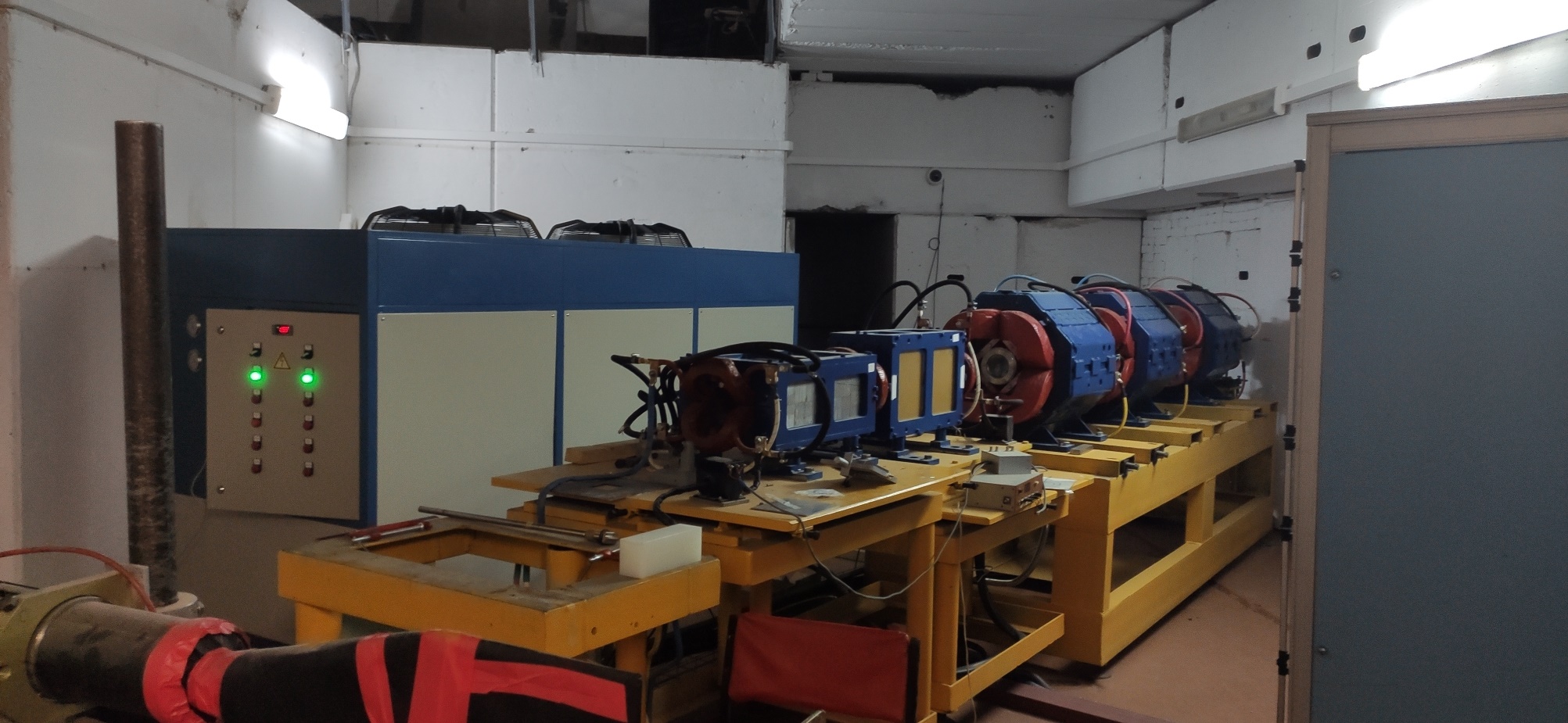 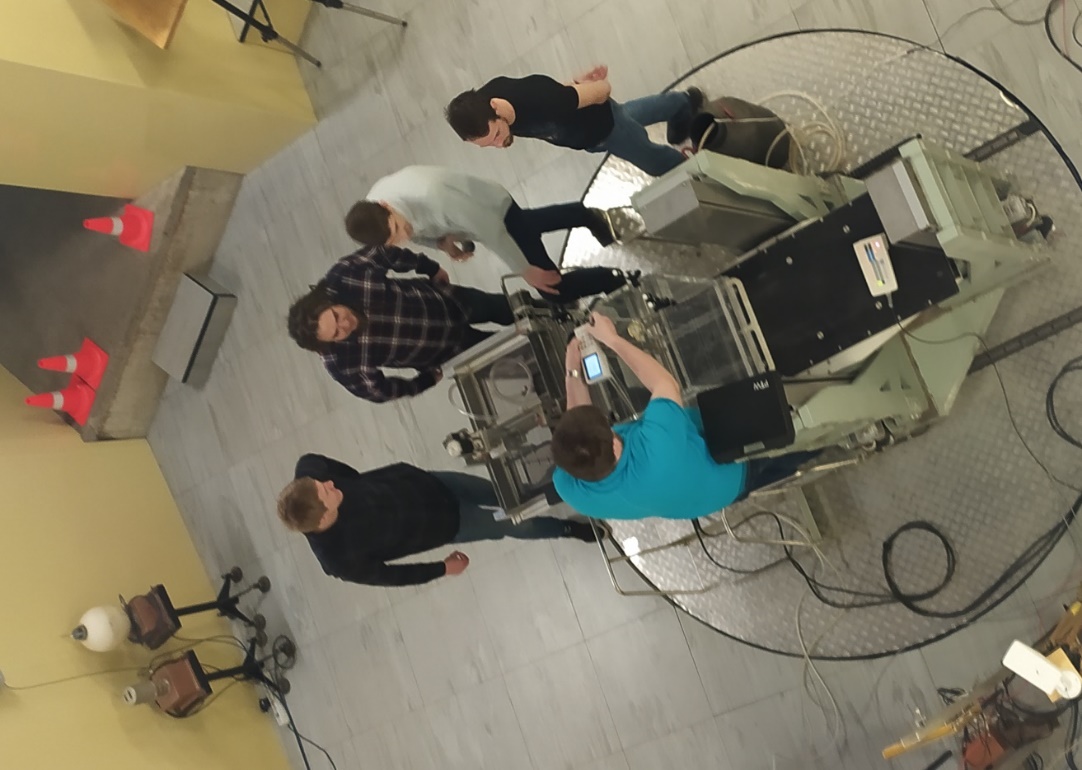 ПОСТОЯННАЯ МОДЕРНИЗАЦИЯ КАНАЛА ВЫВОДА С ЦЕЛЬЮ УЛУЧШЕНИЯ ЭКСПЛУАТАЦИОННЫХ ХАРАКТЕРИСТИК
11
[Speaker Notes: Переоснащение онкологических центров позволит сократить сроки верификации онкологических диагнозов.
Для пациента важно, чтобы своевременно была проведена диагностика и вовремя началось лечение.
Кроме того, человек должен получать всю необходимую терапию максимально приближенно к месту своего проживания. "Совершенствование материально-технического оснащения будет способствовать своевременному выявлению онкологических заболеваний и более эффективному лечению.]
ТЕХНОЛОГИЧЕСКОЕ ОБЕСПЕЧЕНИЕ
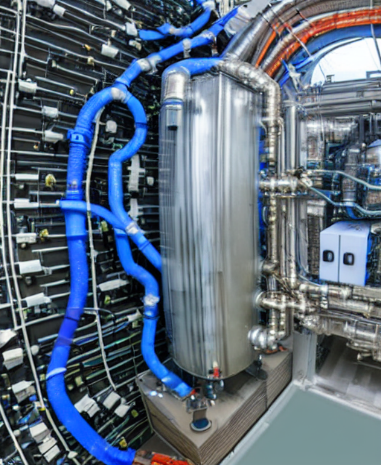 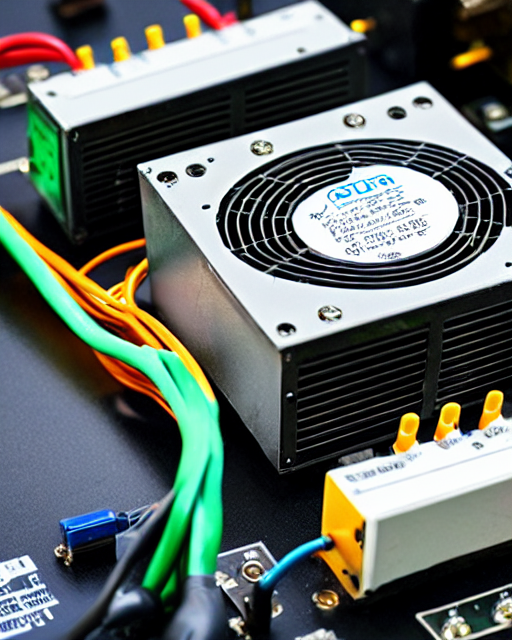 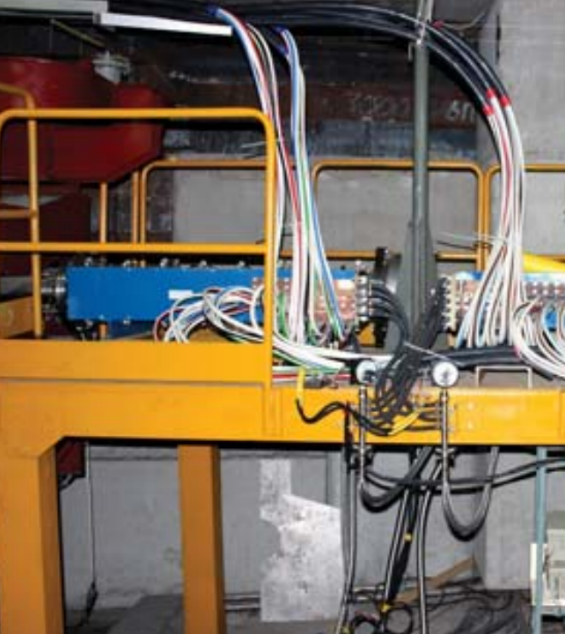 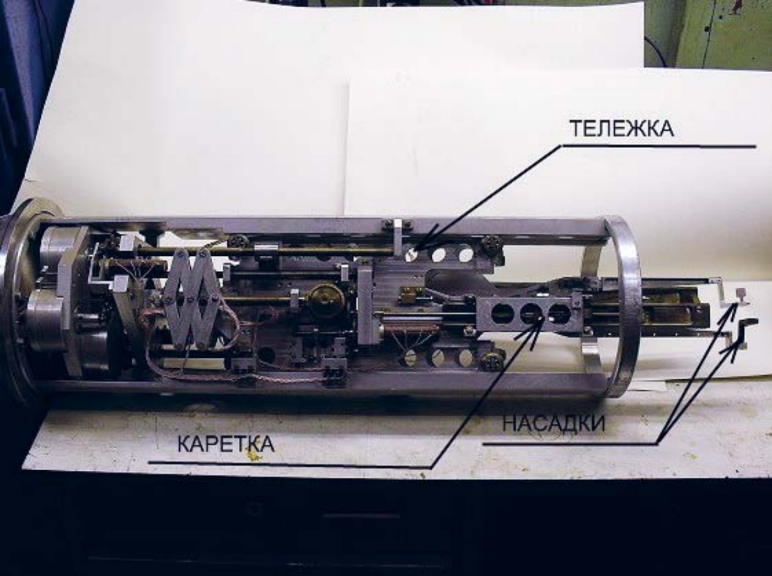 ПОТРЕБЛЯЕМАЯ МОЩНОСТЬ

источника питания кольцевого магнита при 455 МэВ/н составляет 20 кВт
МИШЕНЬ ПИЧЧИОНИ 

Многоступенчатая система отбора фракции пучка в кольце У-70
СЕПТУМ-МАГНИТ 

Специализированный магнит для захвата пучка в канал вывода, сила тока может достигать 7 кА
СИСТЕМА ОХЛАЖДЕНИЯ 
Объём бака первого контура 0,8 м3, температура циркулирующего агента  18o C
[Speaker Notes: В последние годы серьезный шаг сделан в направлении возрождения парка собственного современного радиотерапевтического оборудования. Успешно завершены клинические испытания первого отечественного специализированного протонно-терапевтического комплекса «Прометеус». На предклинических испытаниях находится современный 6-Мэвный ускорительный комплекс «ОНИКС»; к предклиническим испытаниям готов уникальный комплекс для дистанционной нейтронной терапии «Нейтроникс». Готов к использованию в повседневной клинической практике новый многофункциональный брахитерапевтический аппарат «Брахиум». Все это позволяет рассчитывать на гораздо более полное насыщение радиотерапевтической службы столь необходимым качественным оборудованием, способным конкурировать с лучшими зарубежными образцами.]
АДДИТИВНЫЕ ТЕХНОЛОГИИ В ЗАДАЧАХ ОБЕСПЕЧЕНИЯ
Обширное использование методов трёхмерной печати для обеспечения качества проводимых измерений и модификации кривой Брэгга
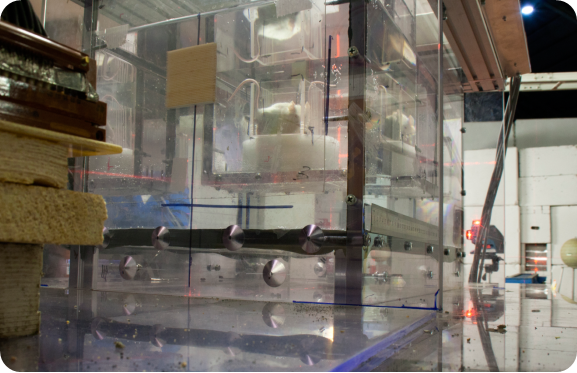 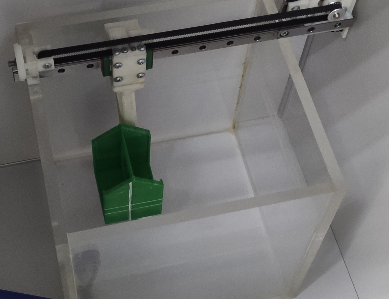 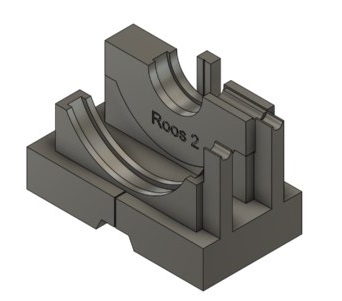 ФИЗИКО-ТЕХНИЧЕСКОЕ ОБЕСПЕЧЕНИЕ
▼ Дозиметрия кривой Брэгга
▼ Оценка мониторного числа
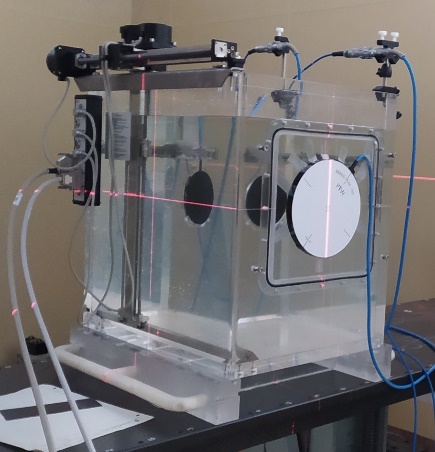 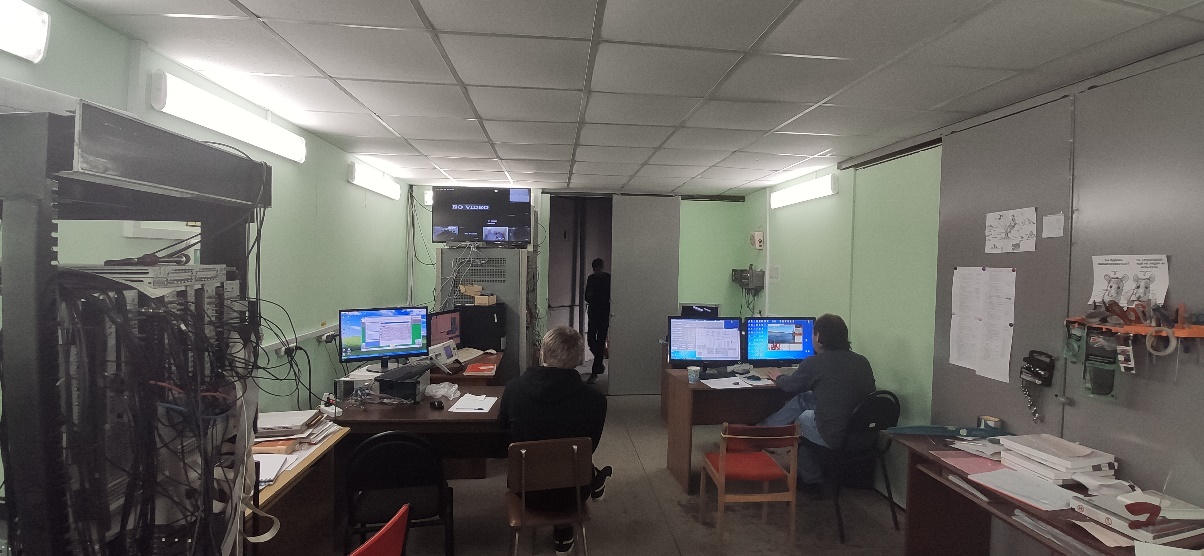 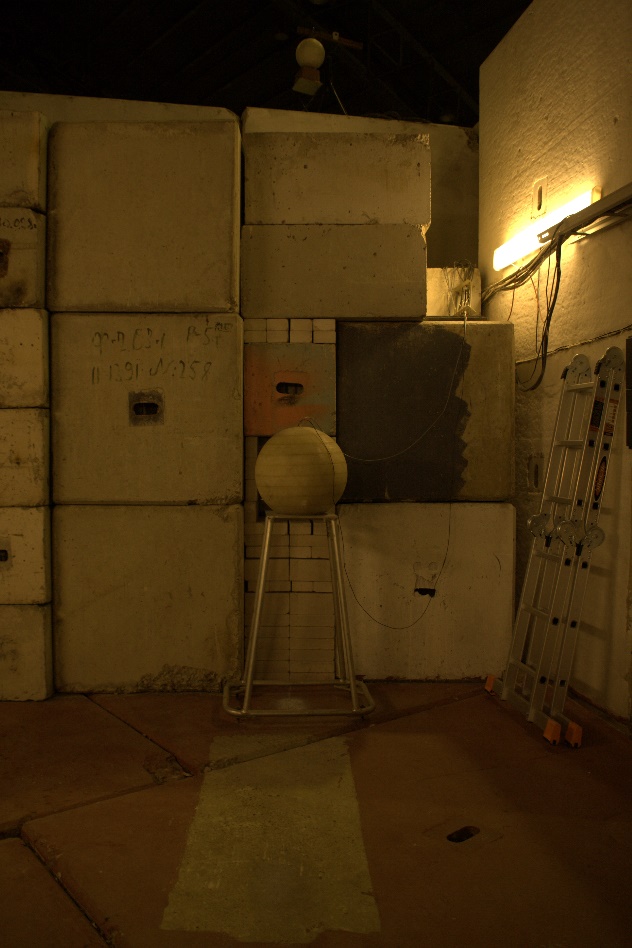 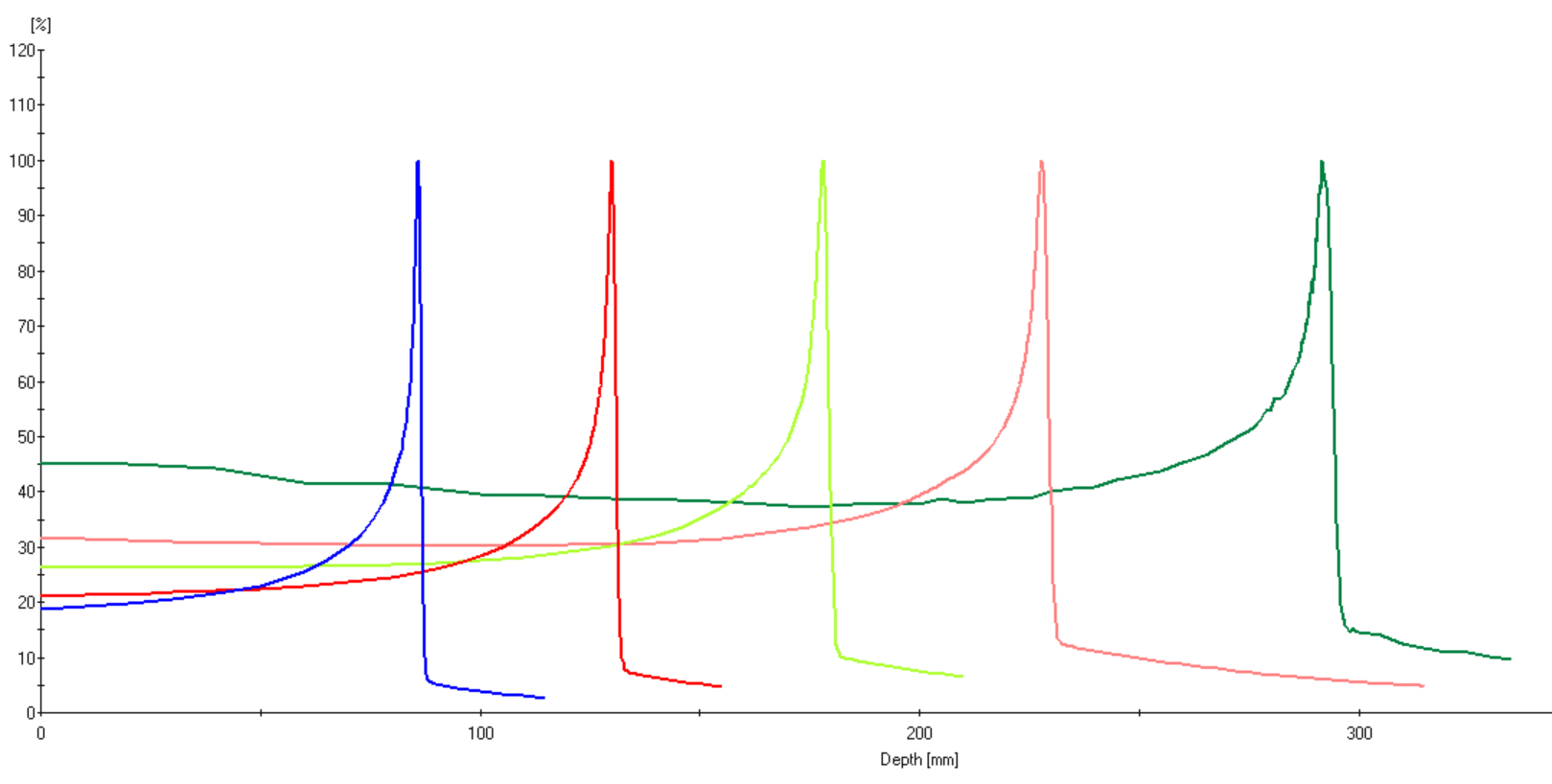 ▼ Характеристики и формирование пучка
▼ Реконструкция поглощённой дозы
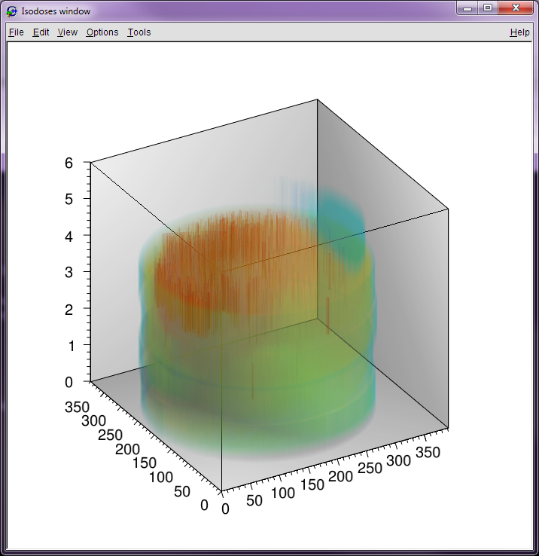 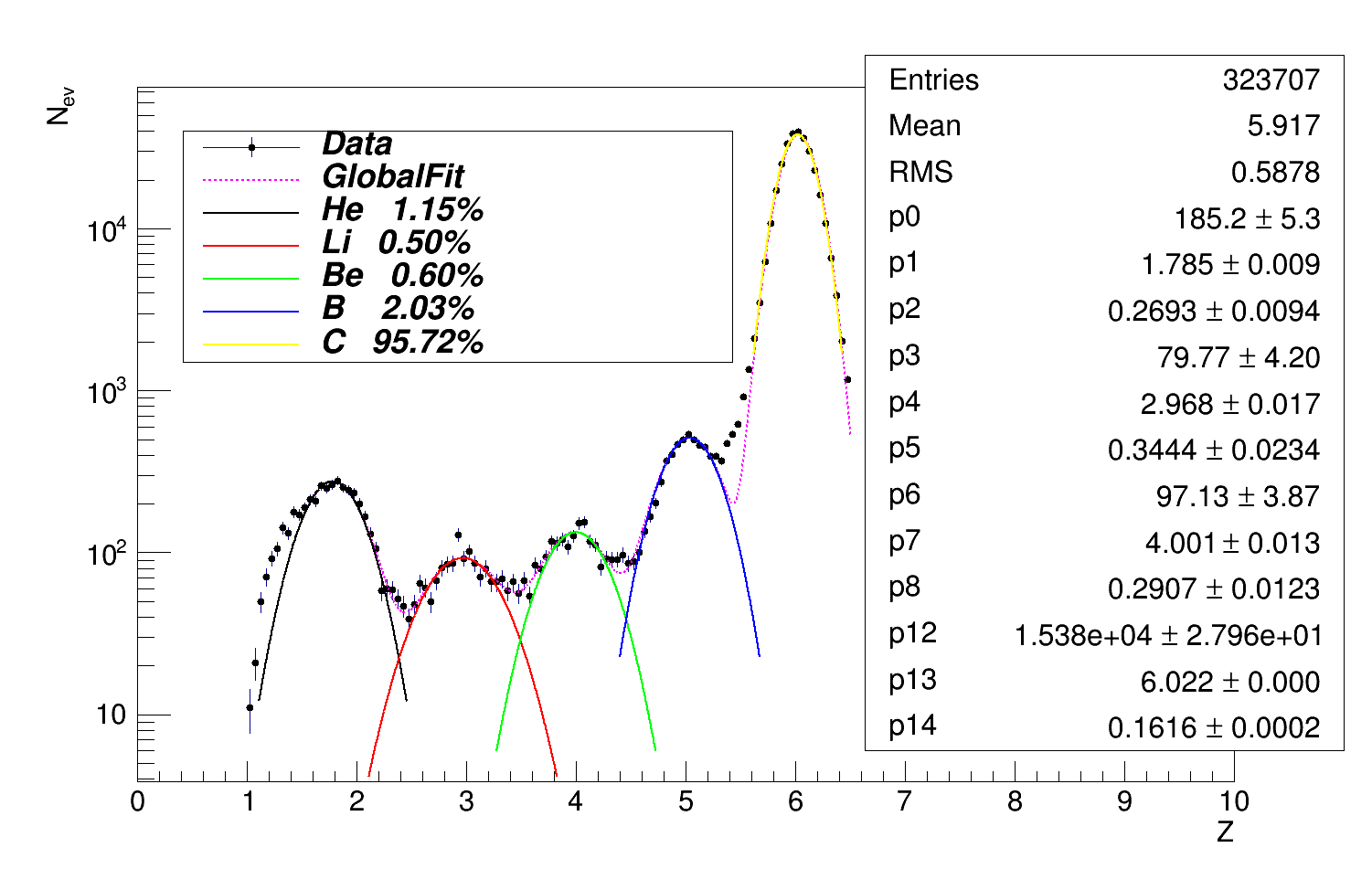 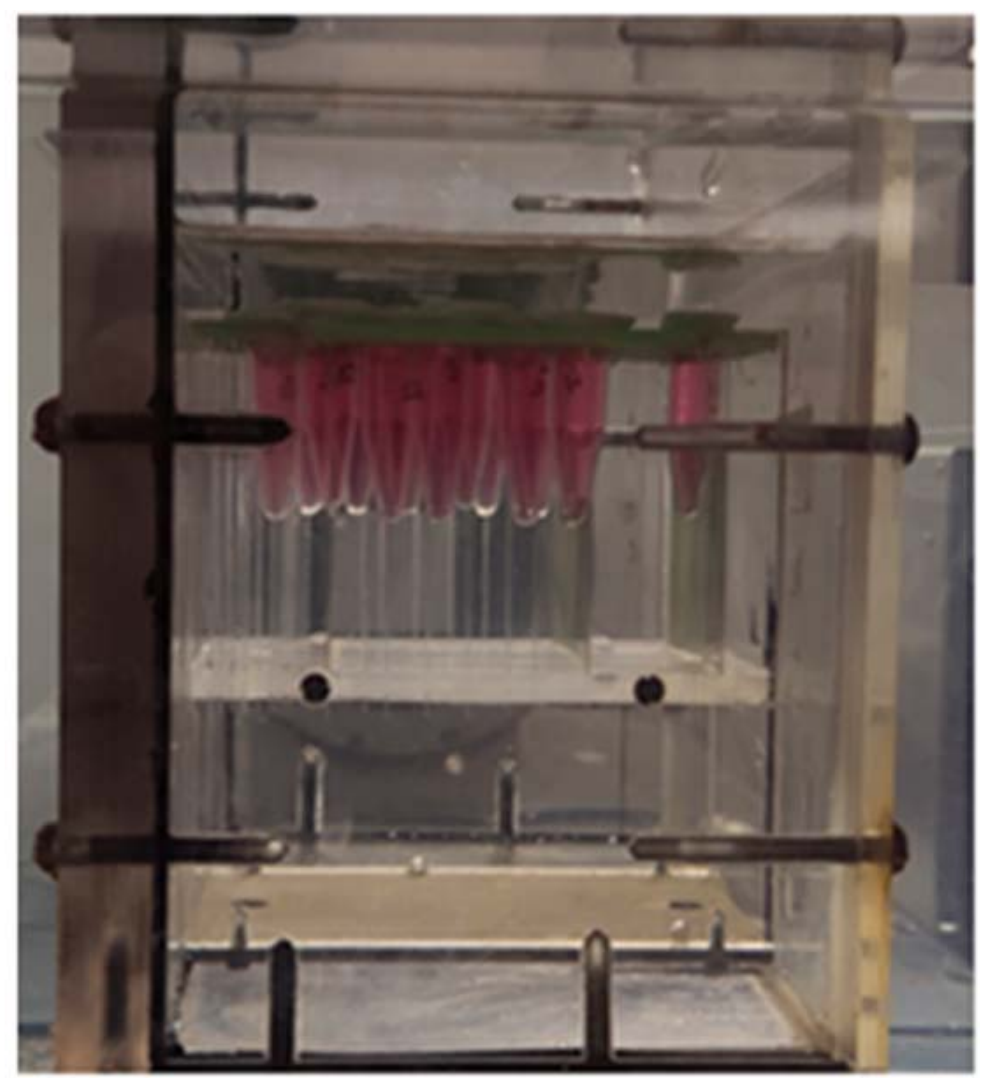 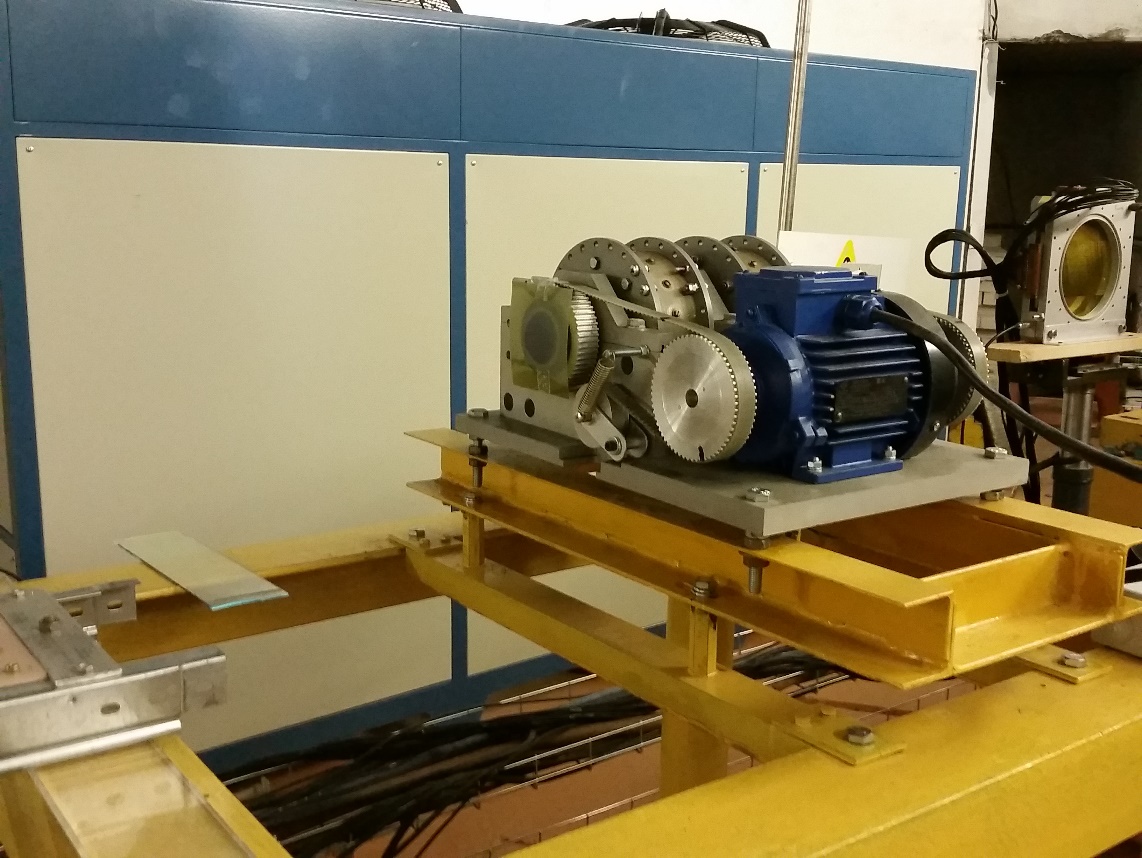 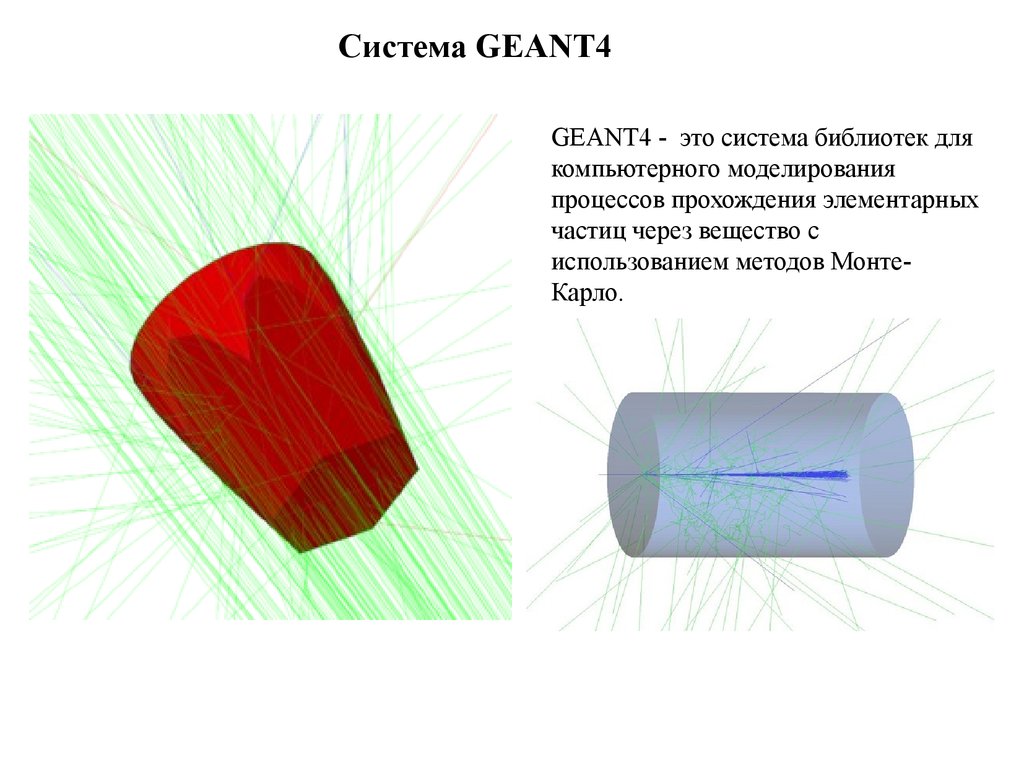 ИНФОРМАЦИОННОЕ ОБЕСПЕЧЕНИЕ
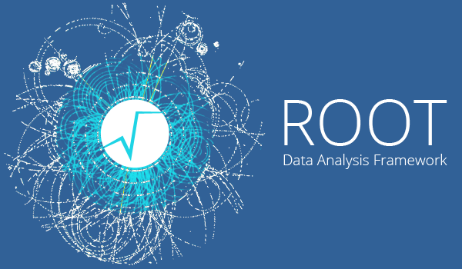 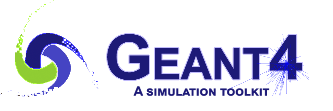 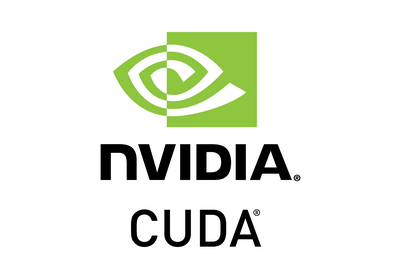 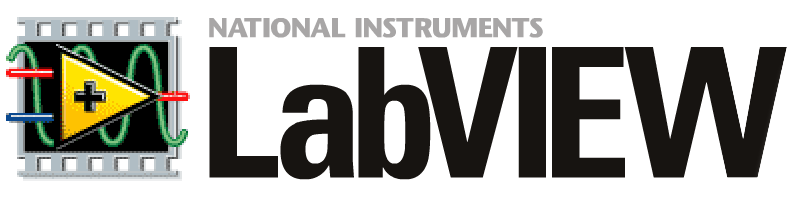 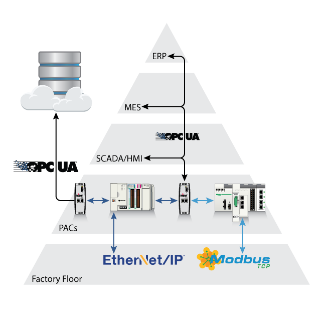 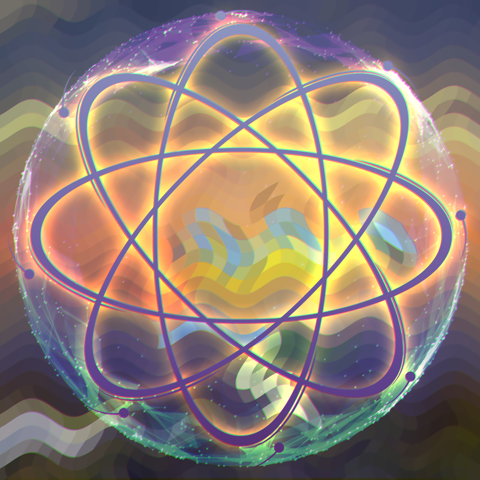 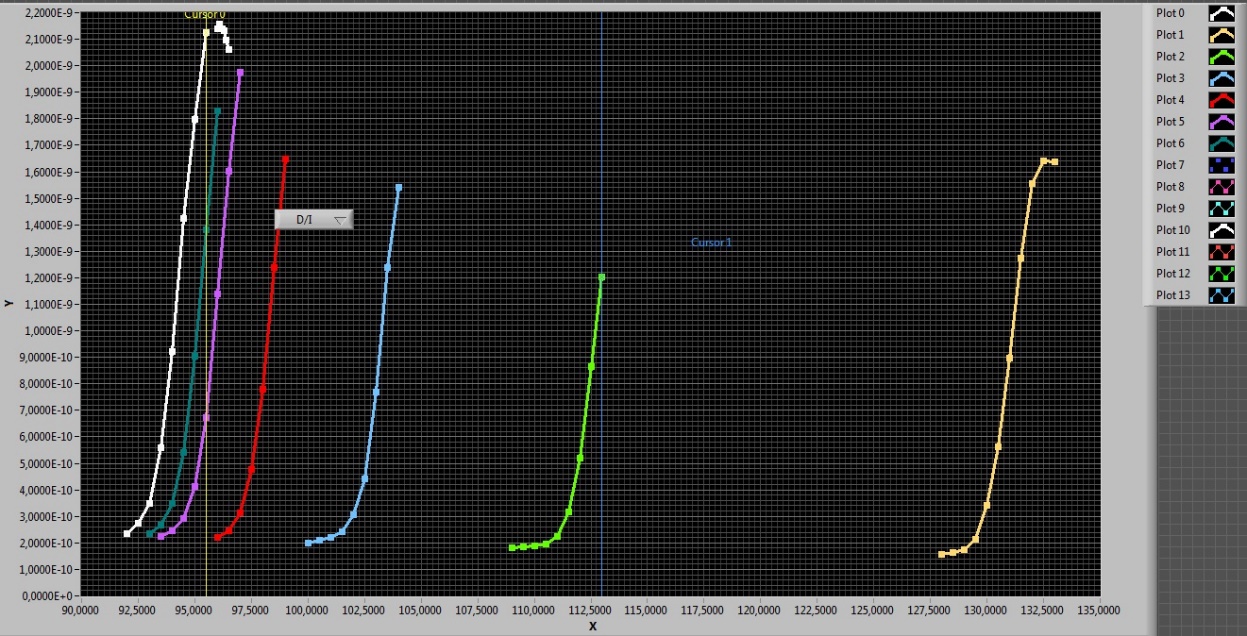 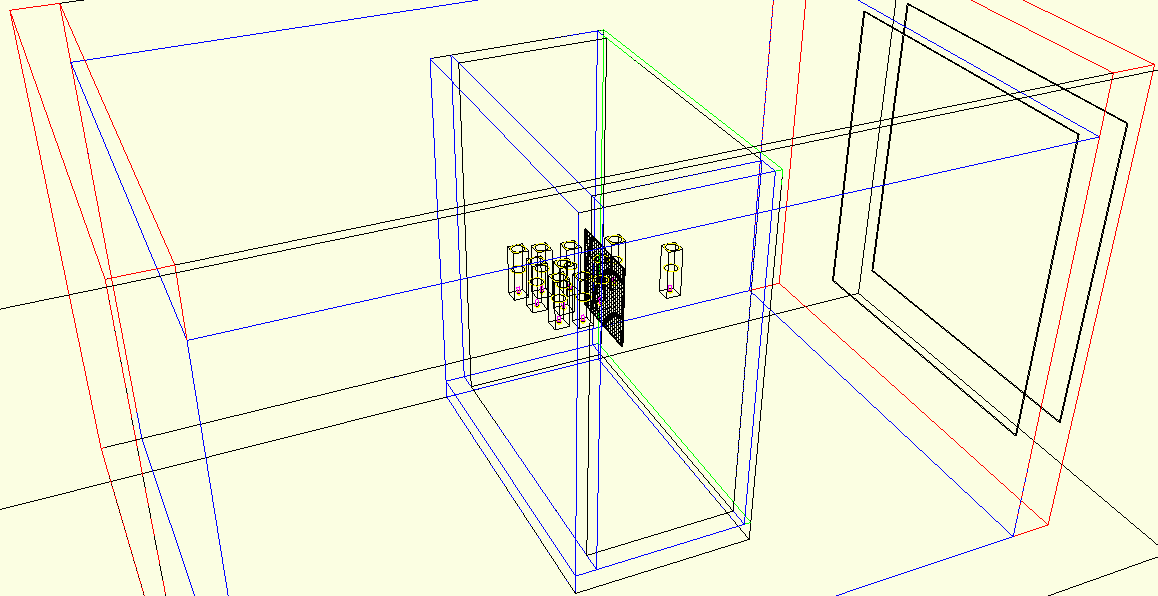 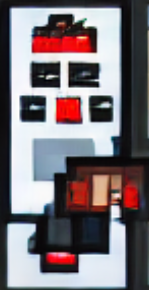 15
ПЕРСПЕКТИВЫ
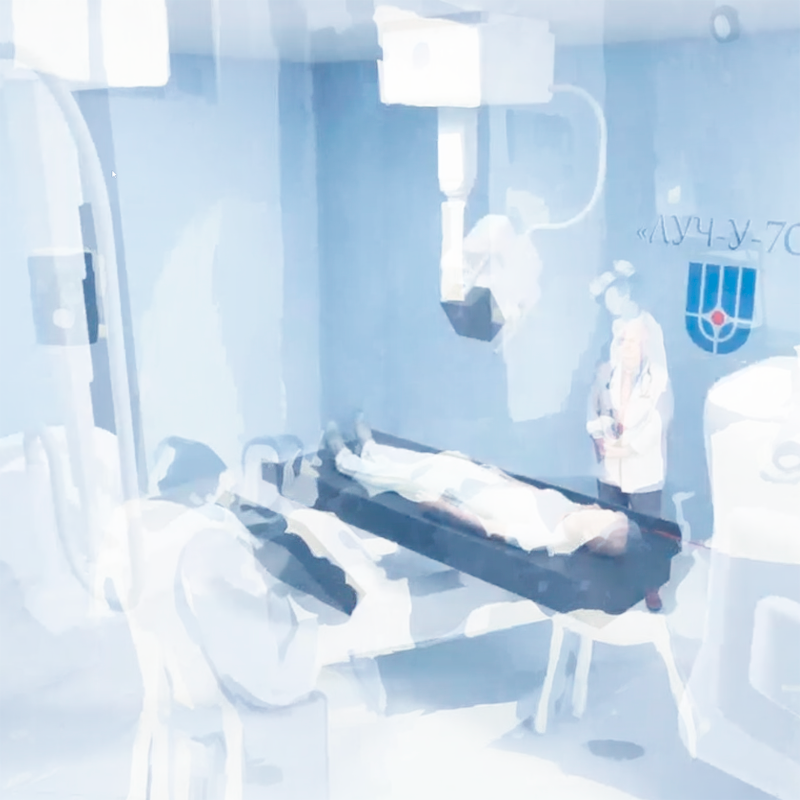 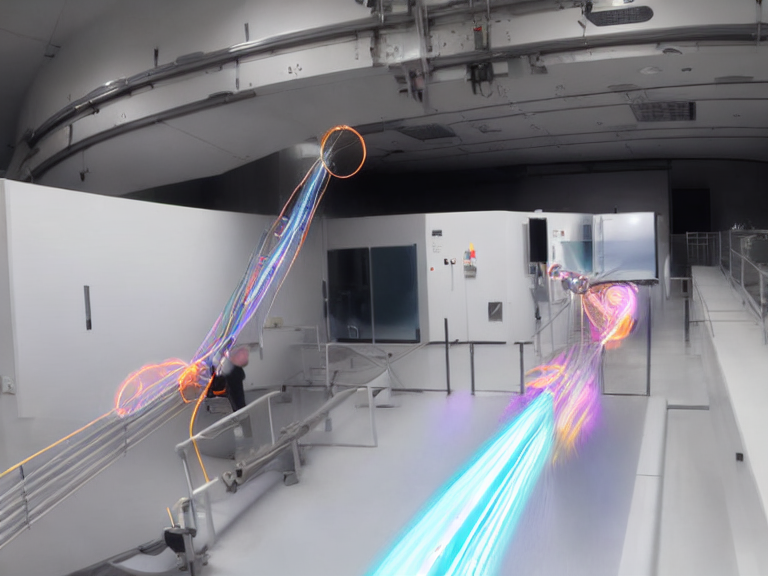